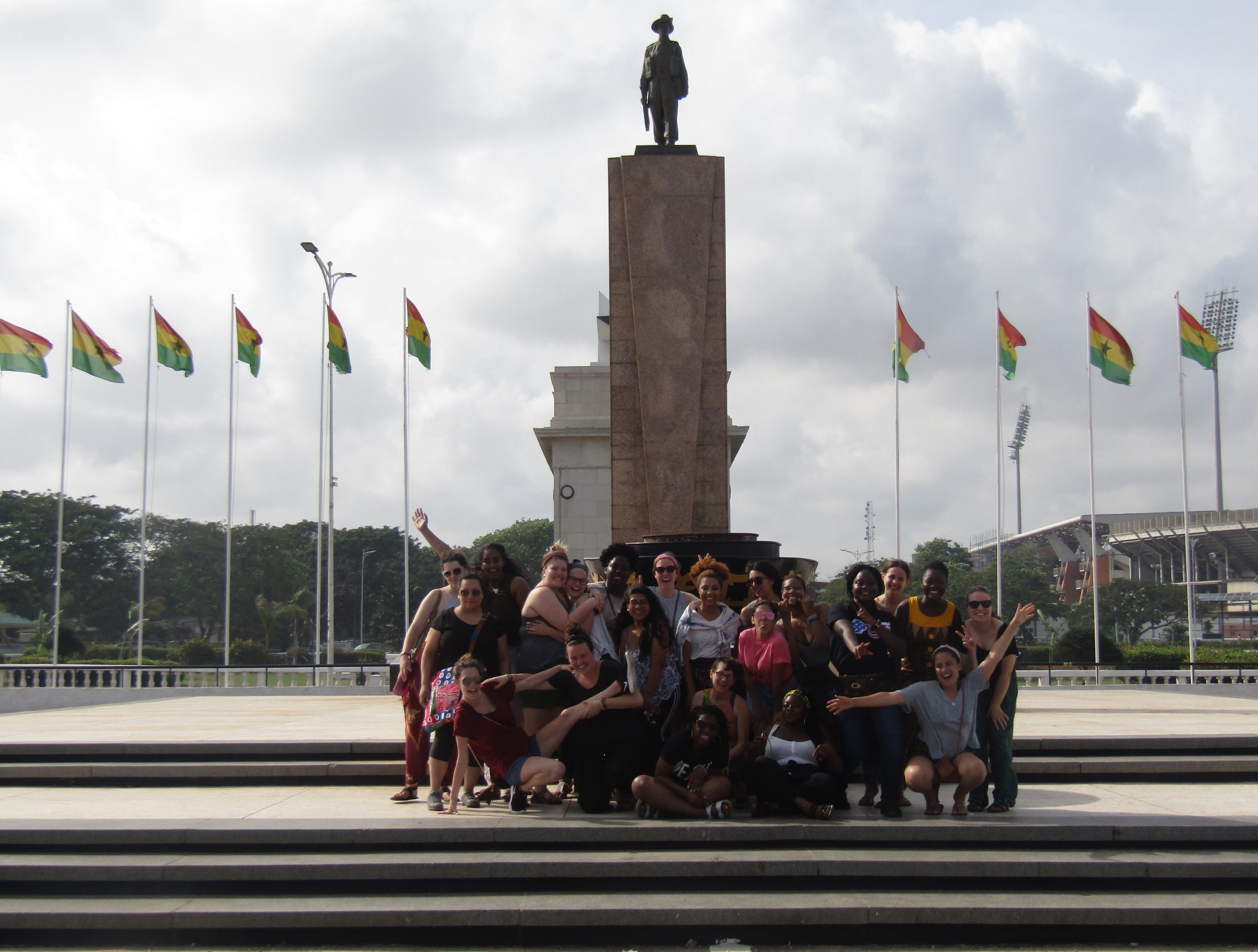 Downtown Accra
At The: W.E.B DU Bois Museum
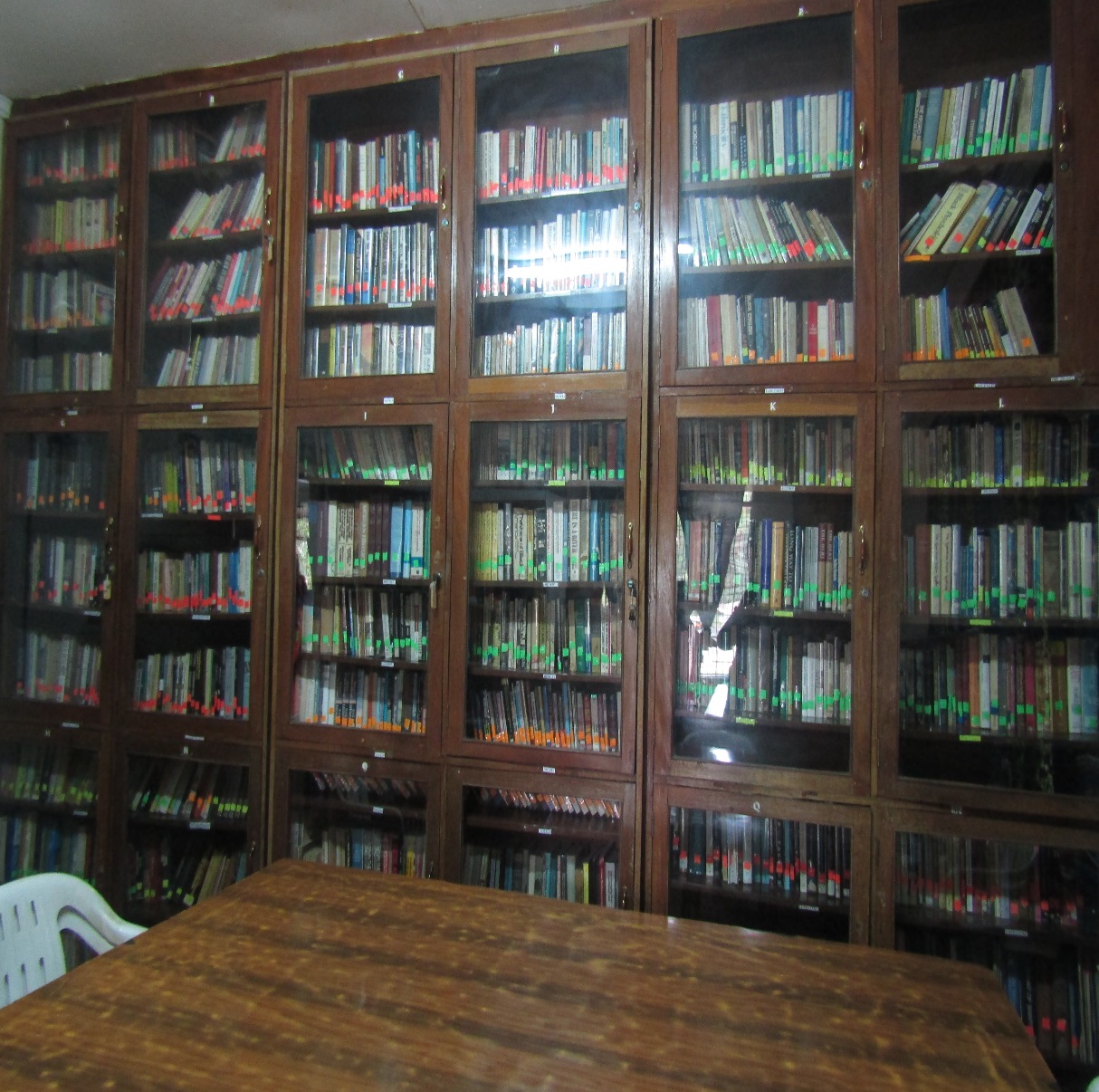 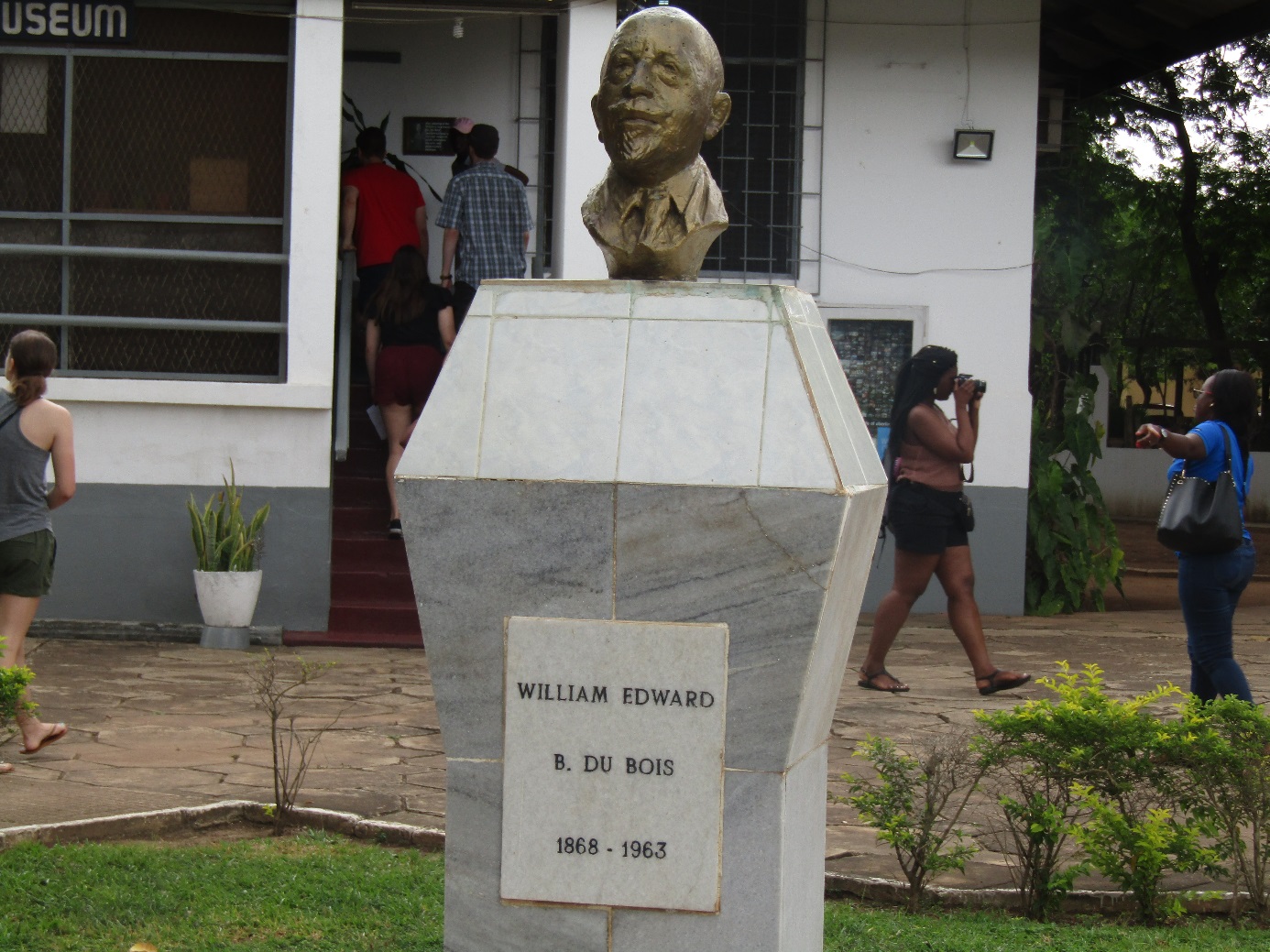 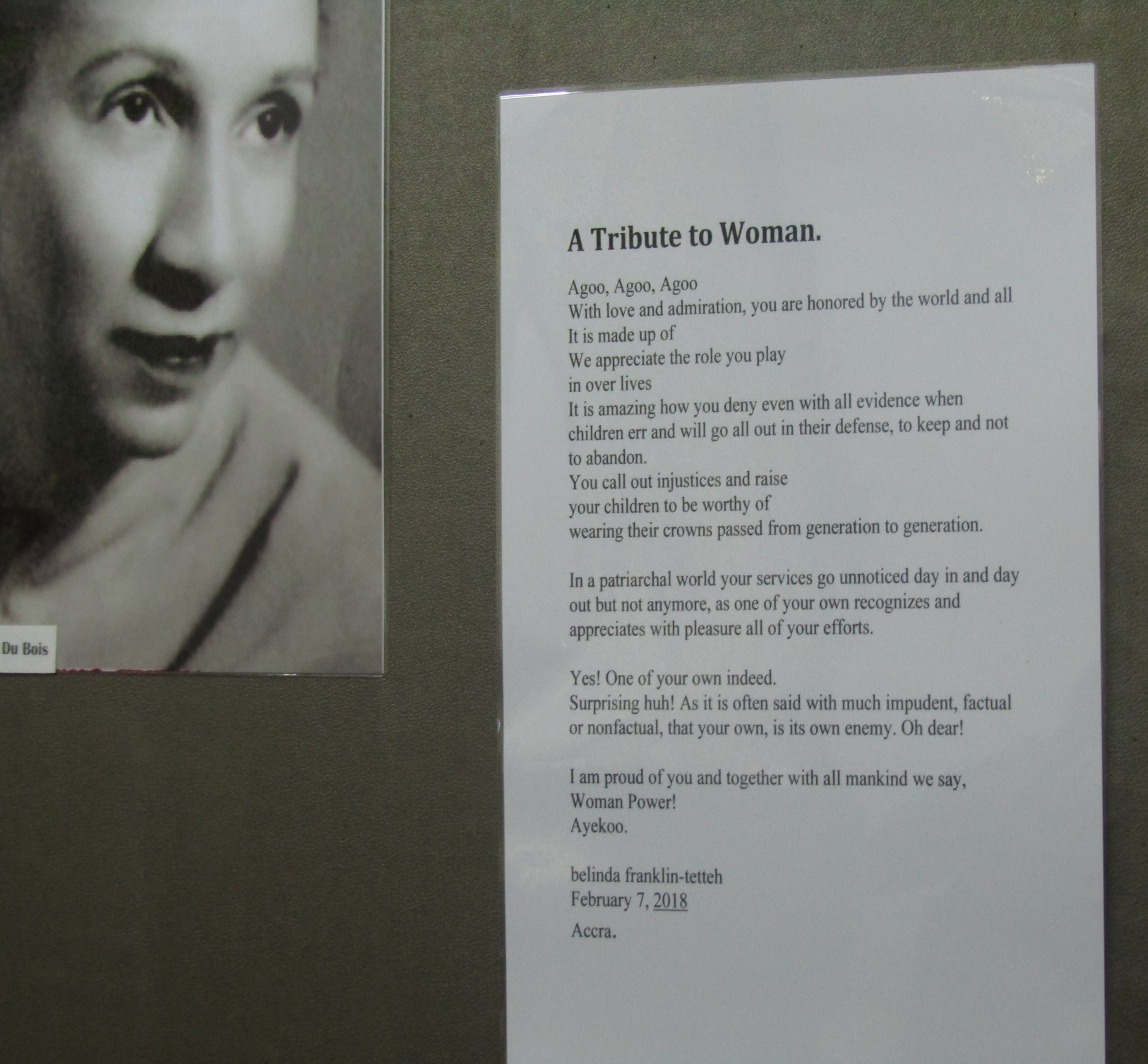 Kakum national park: Shanta, Destinee and others USAC students on the Kakum Canopy Walk
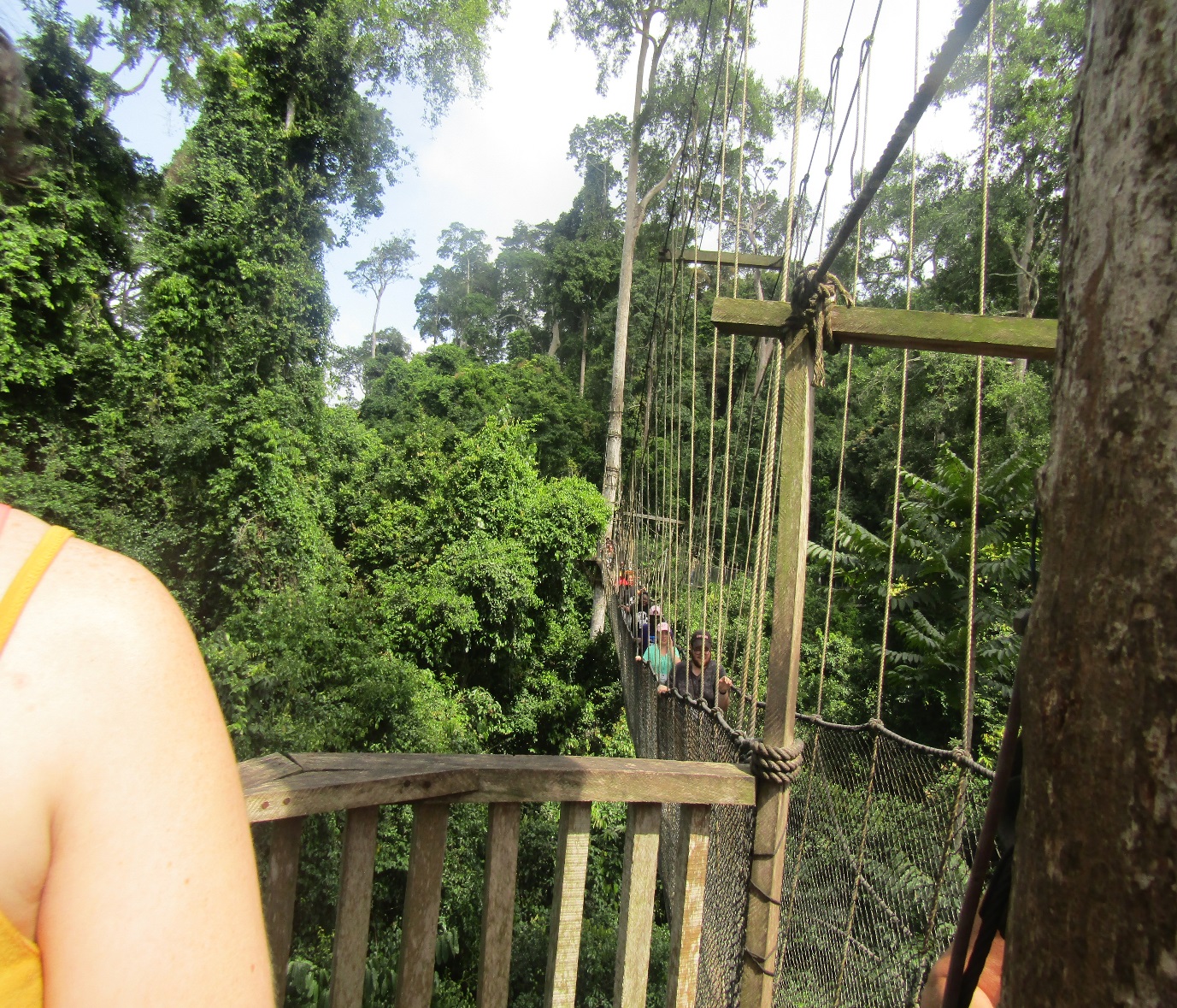 At The Cape Coast Castle
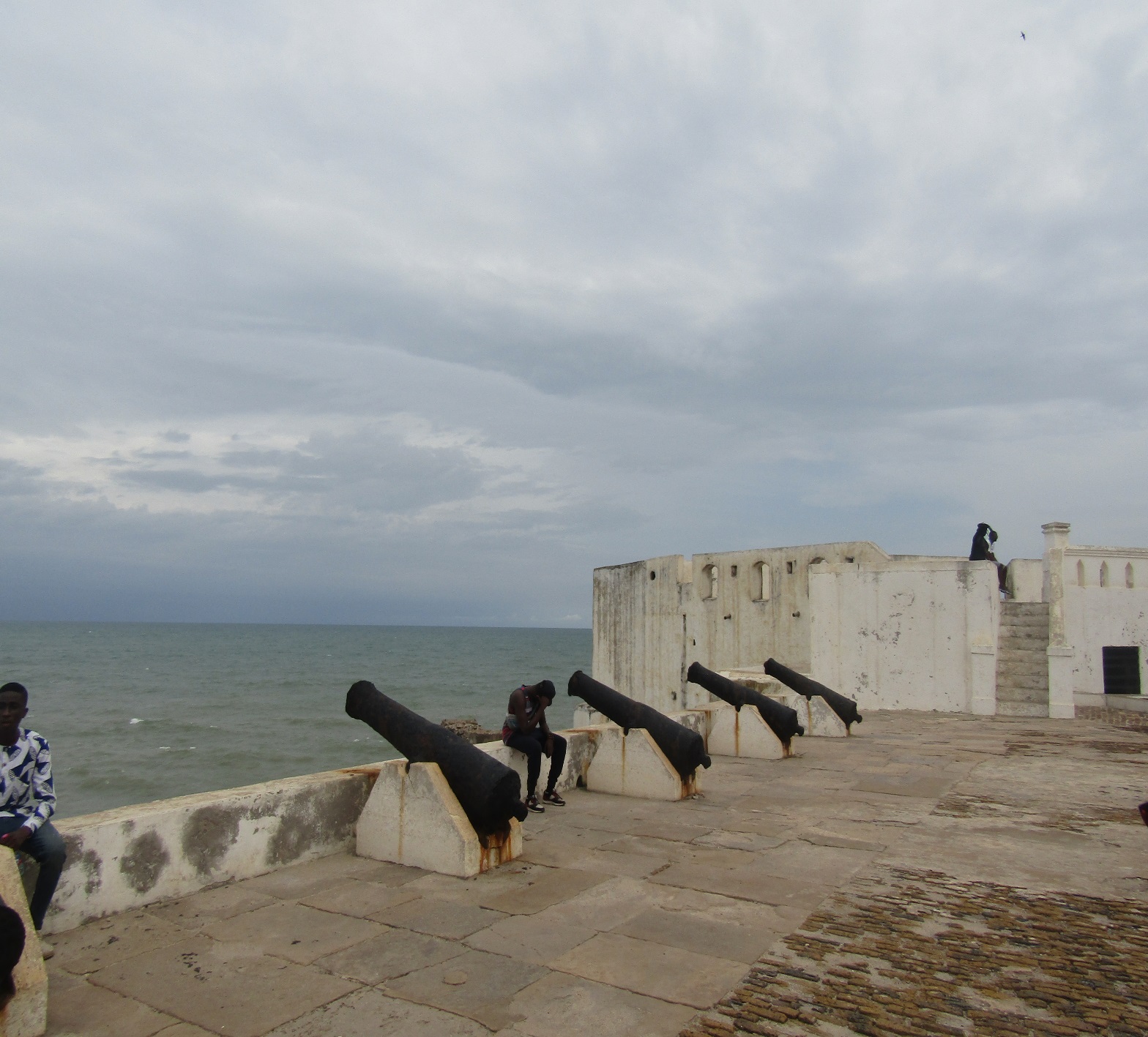 At The Cape Coast Castle
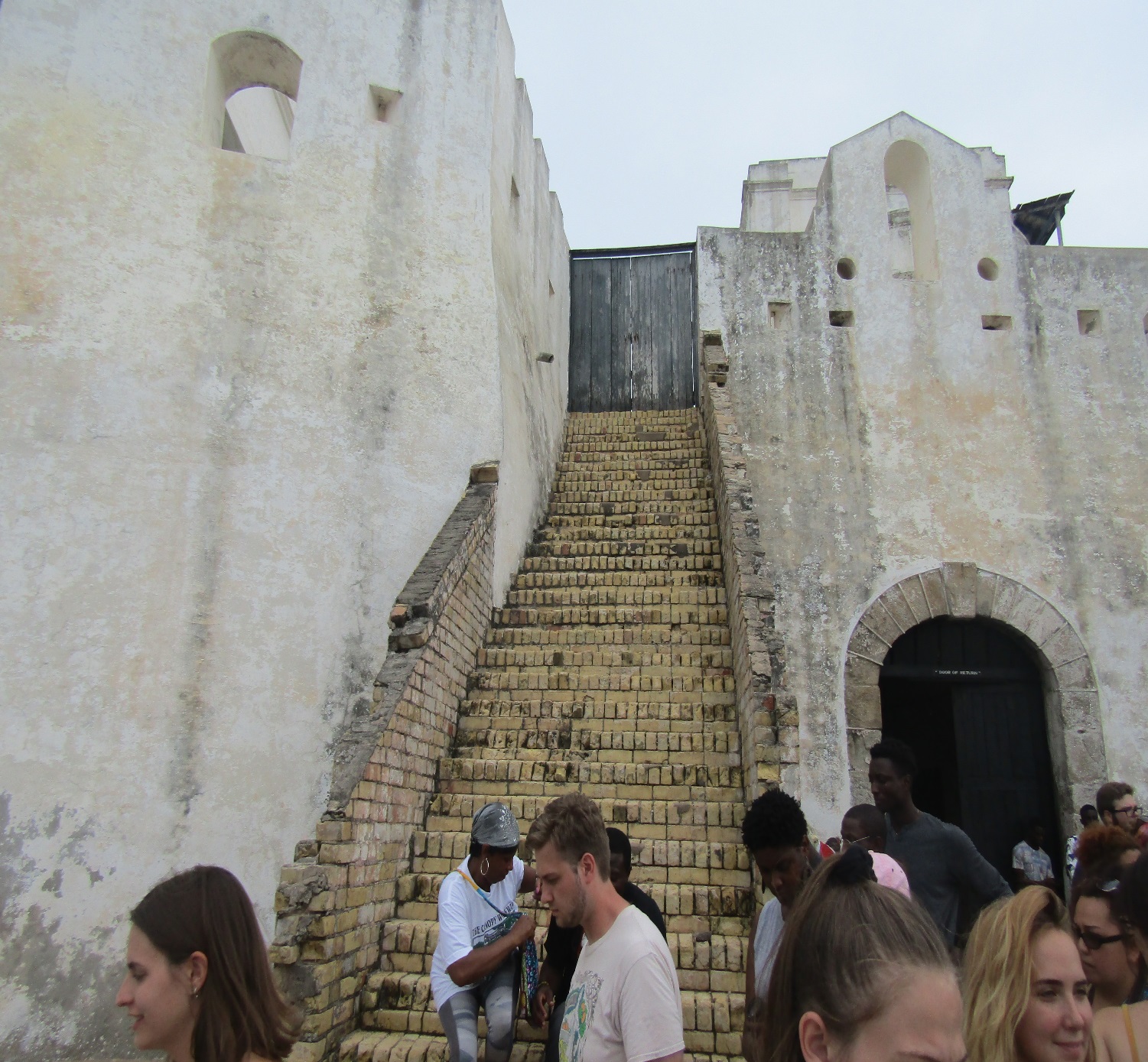 At The Cape Coast Castle
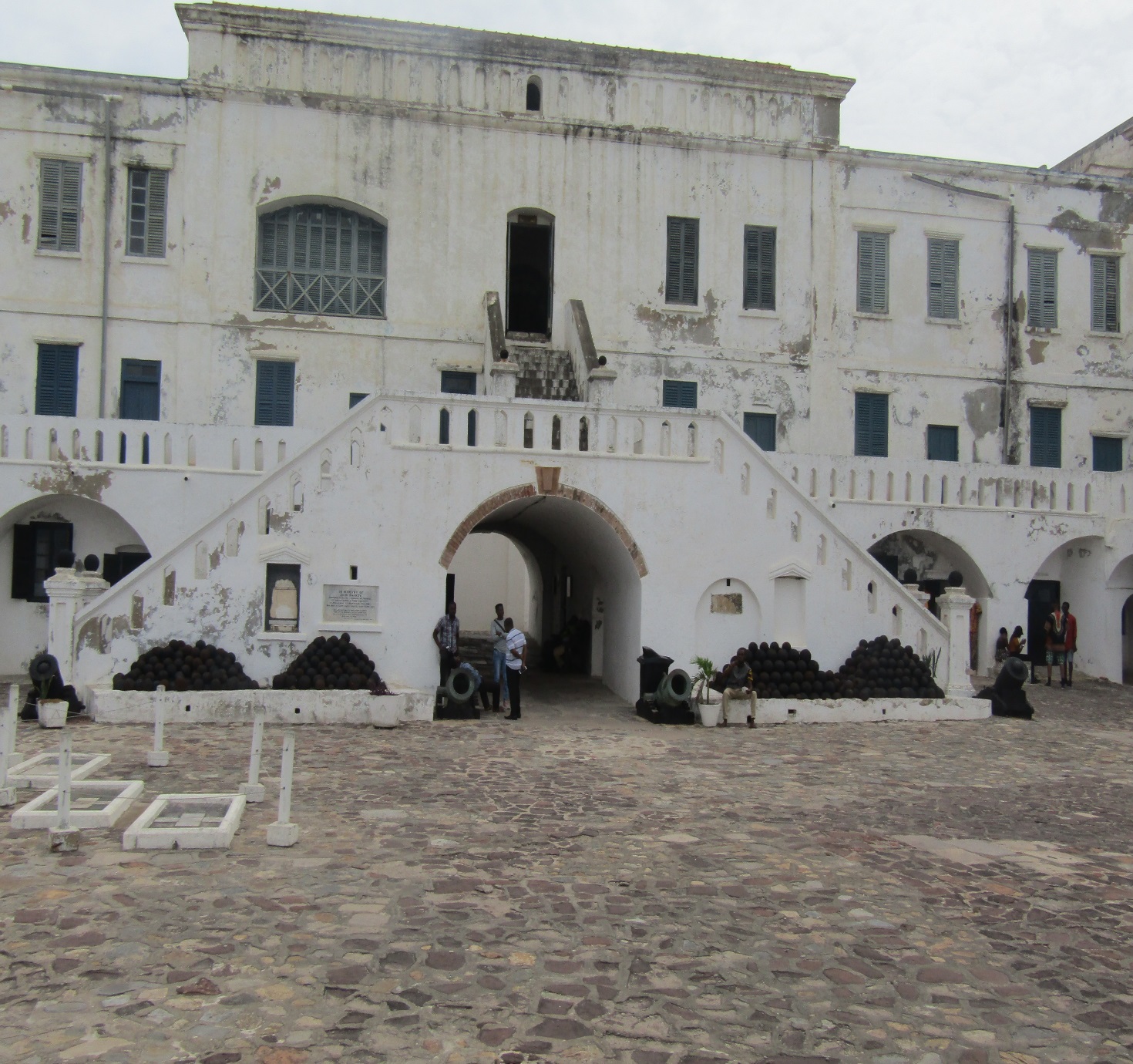 At The Cape Coast Castle
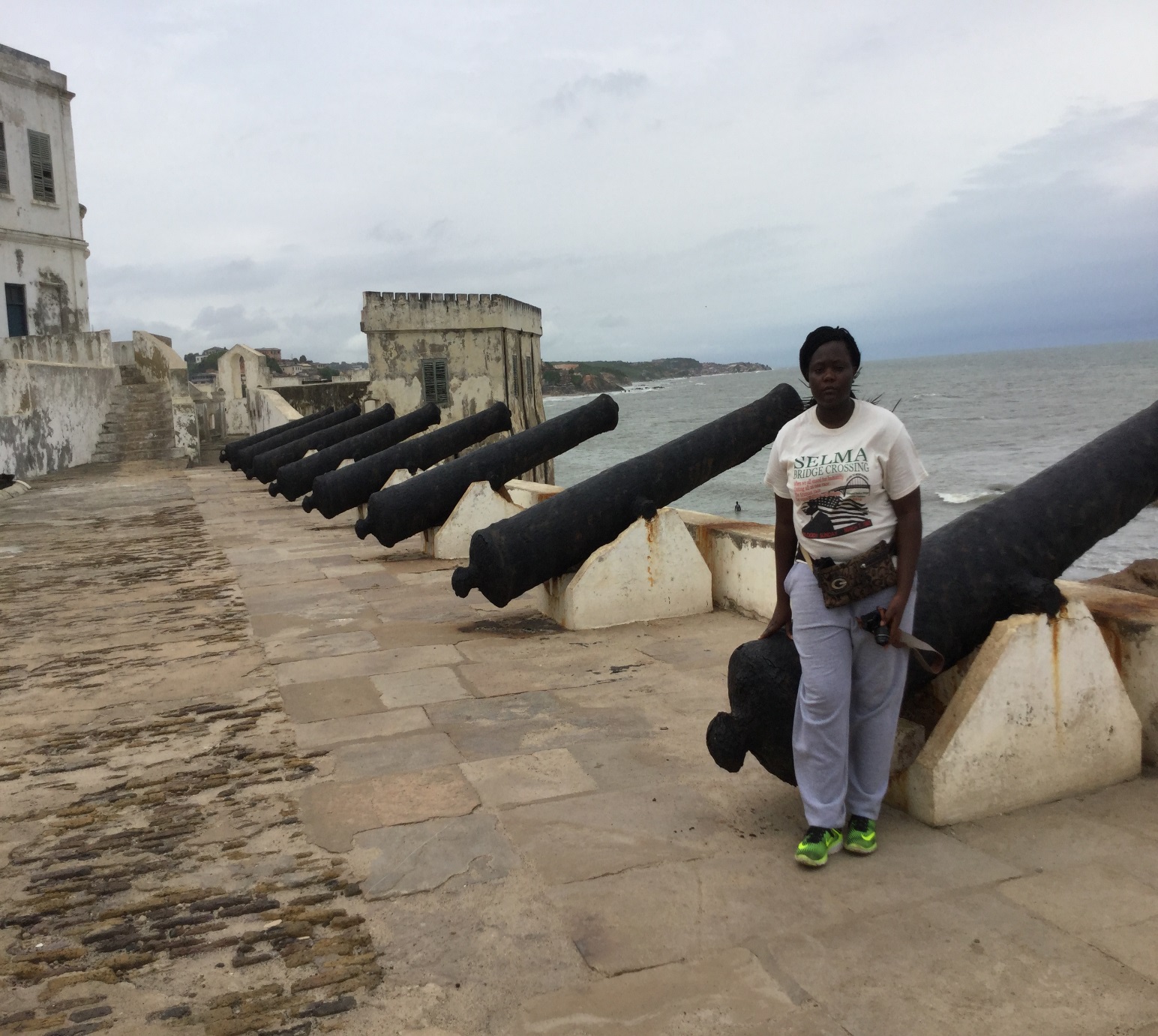 Mabel
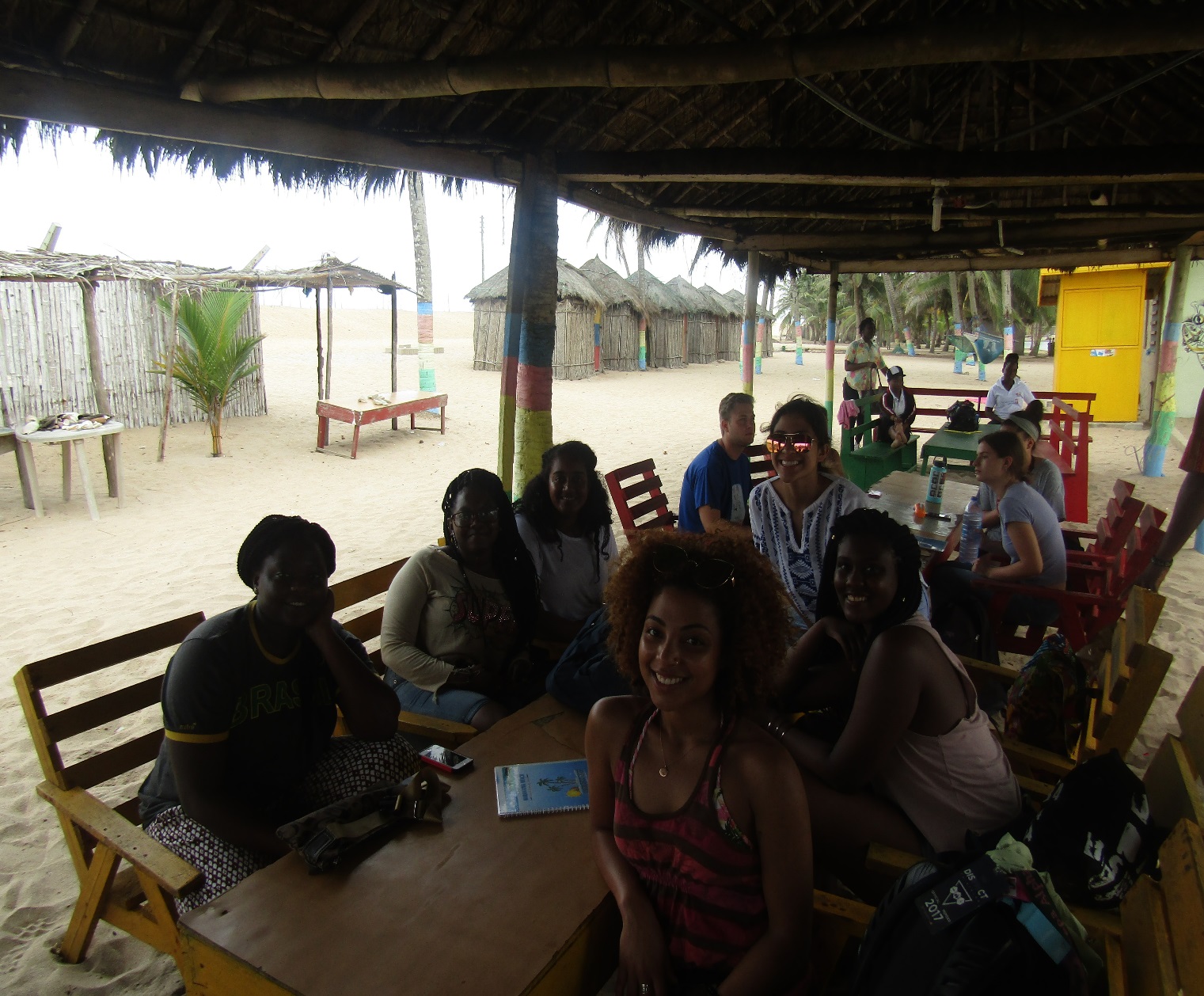 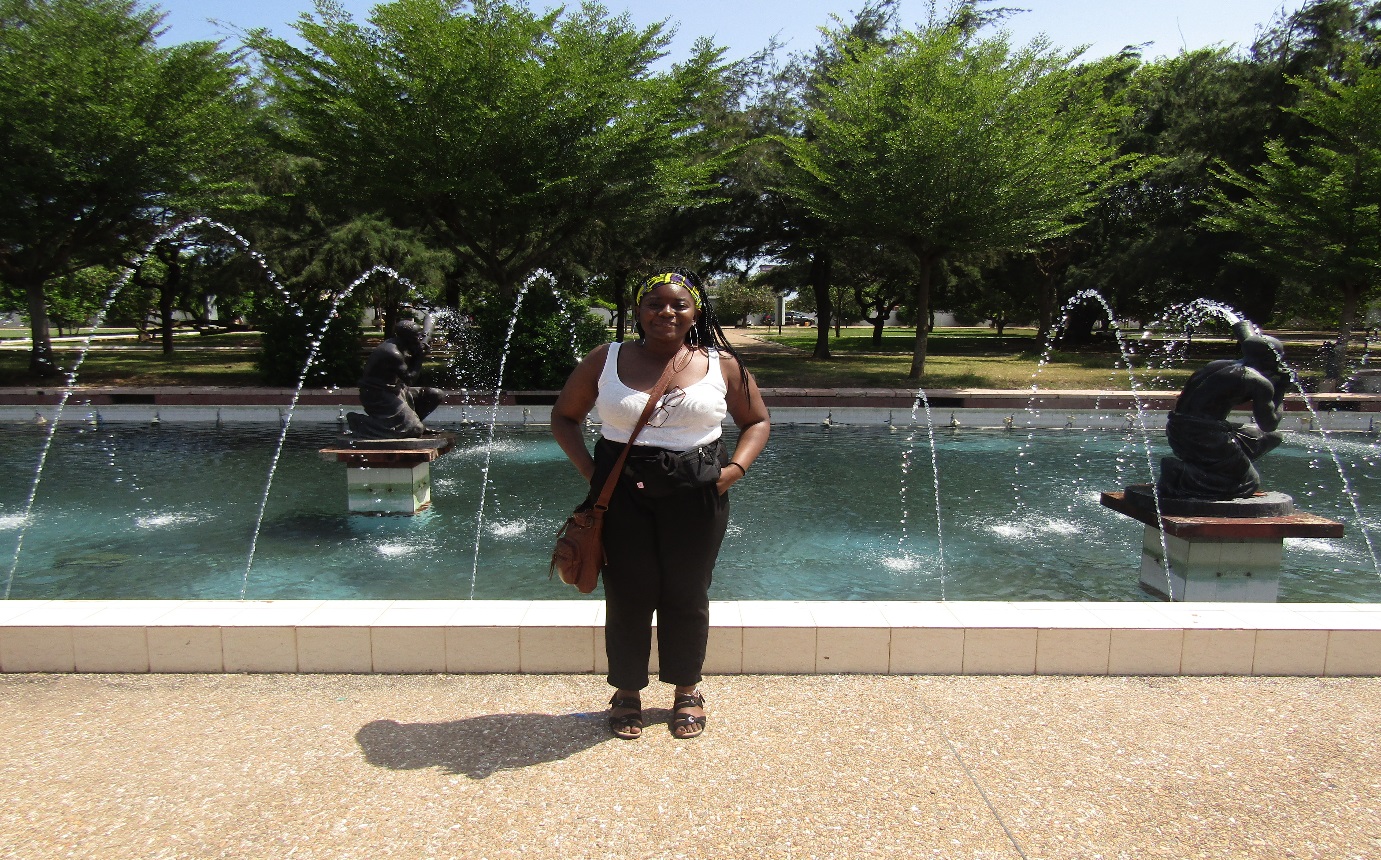 Shanta
US